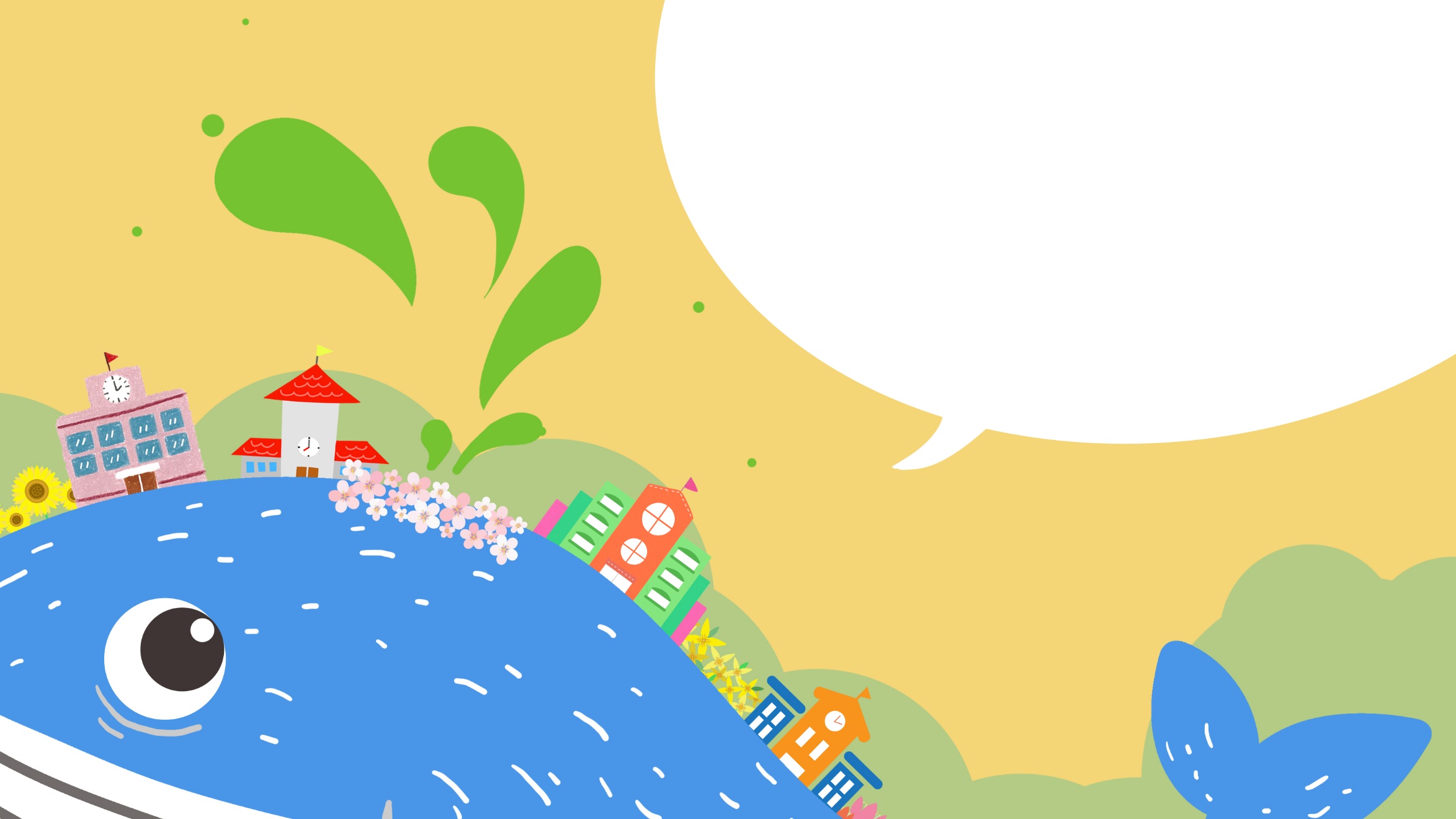 참쌤스쿨  스승의 날 
선생님 응원 캠페인
서울 송정초 백지민
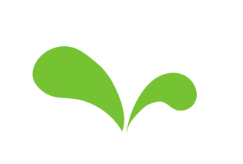 스승의 날 선생님 응원 캠페인
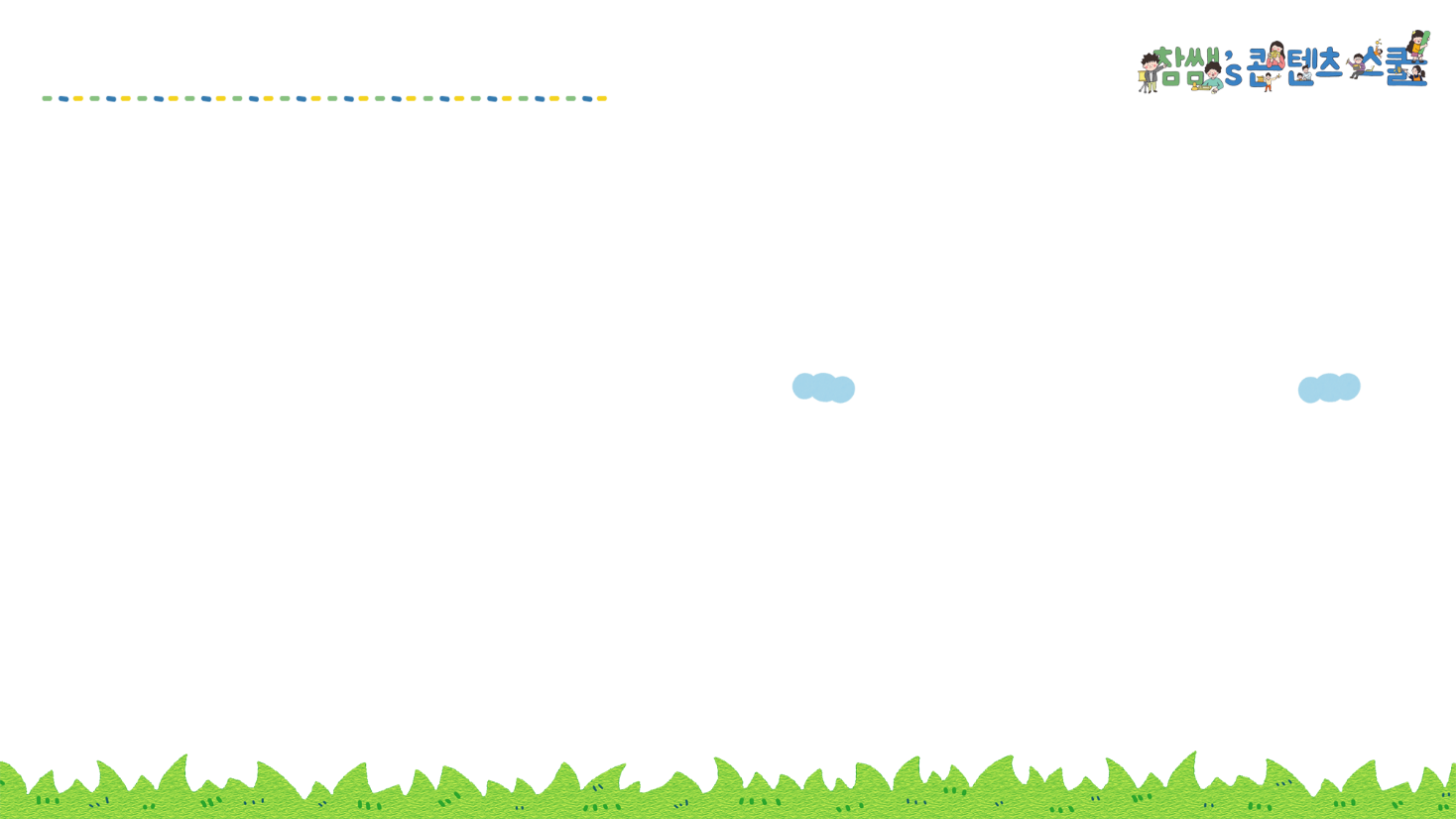 선생님들의 
출근길을
행복하게 만들어 드려요!
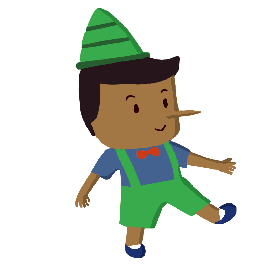 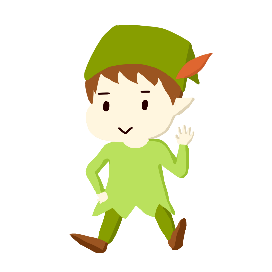 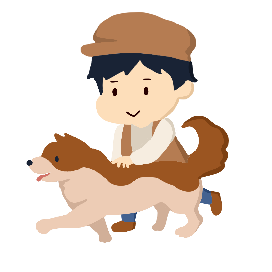 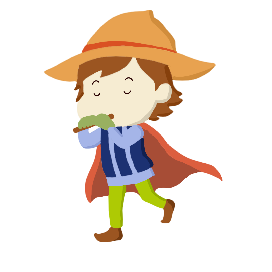 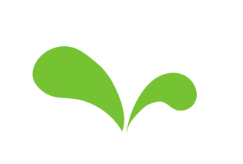 스승의 날 선생님 응원 캠페인
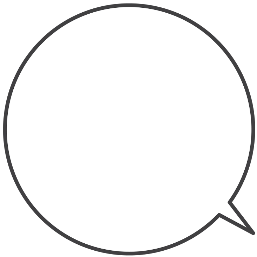 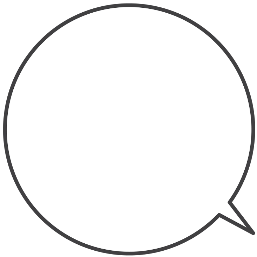 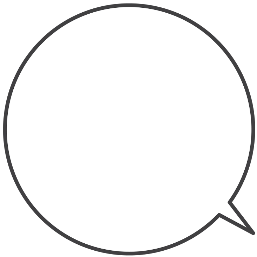 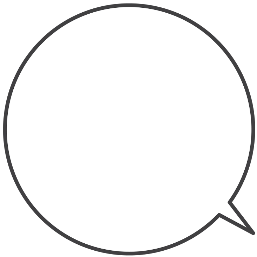 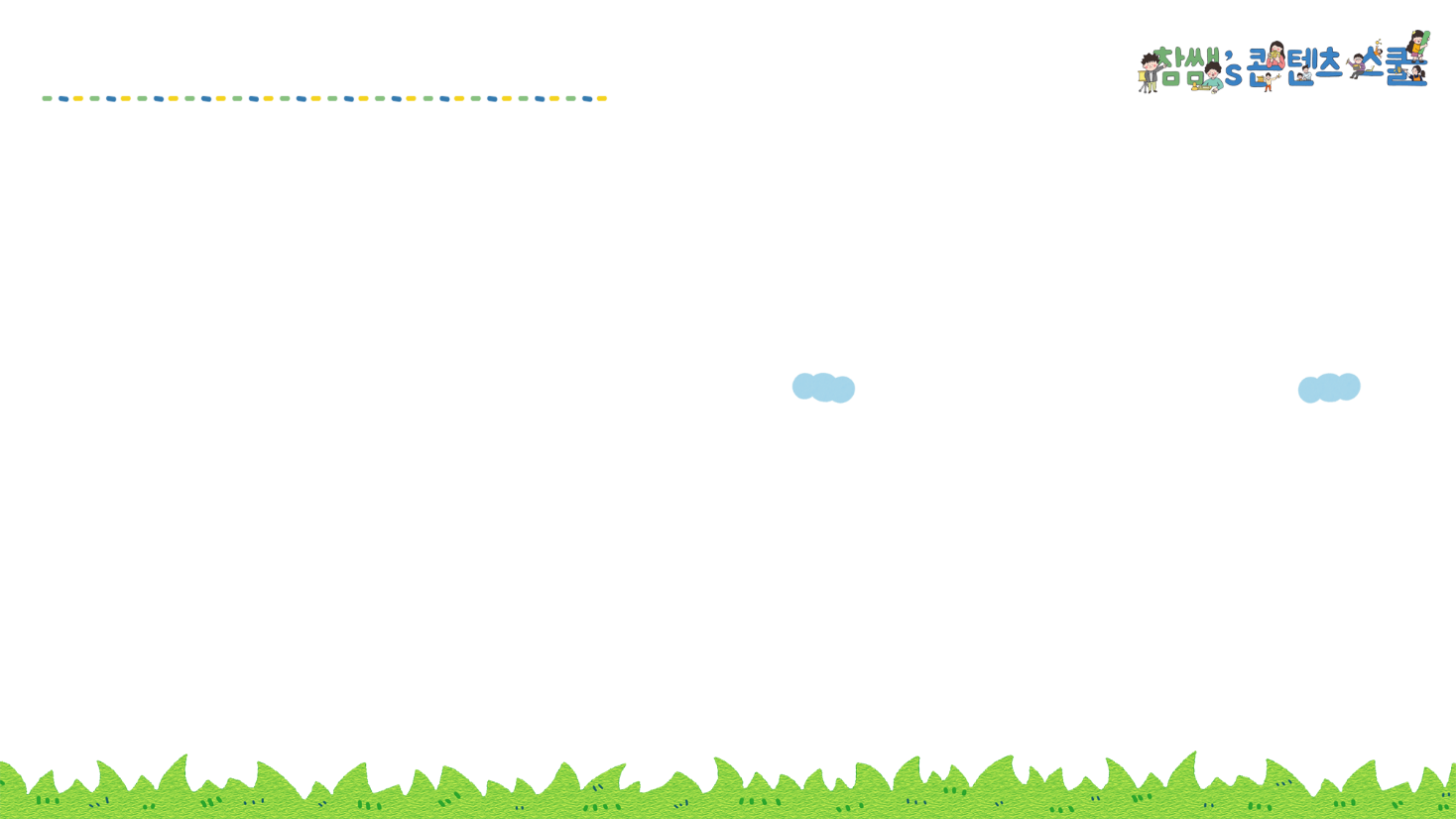 1
2
3
4
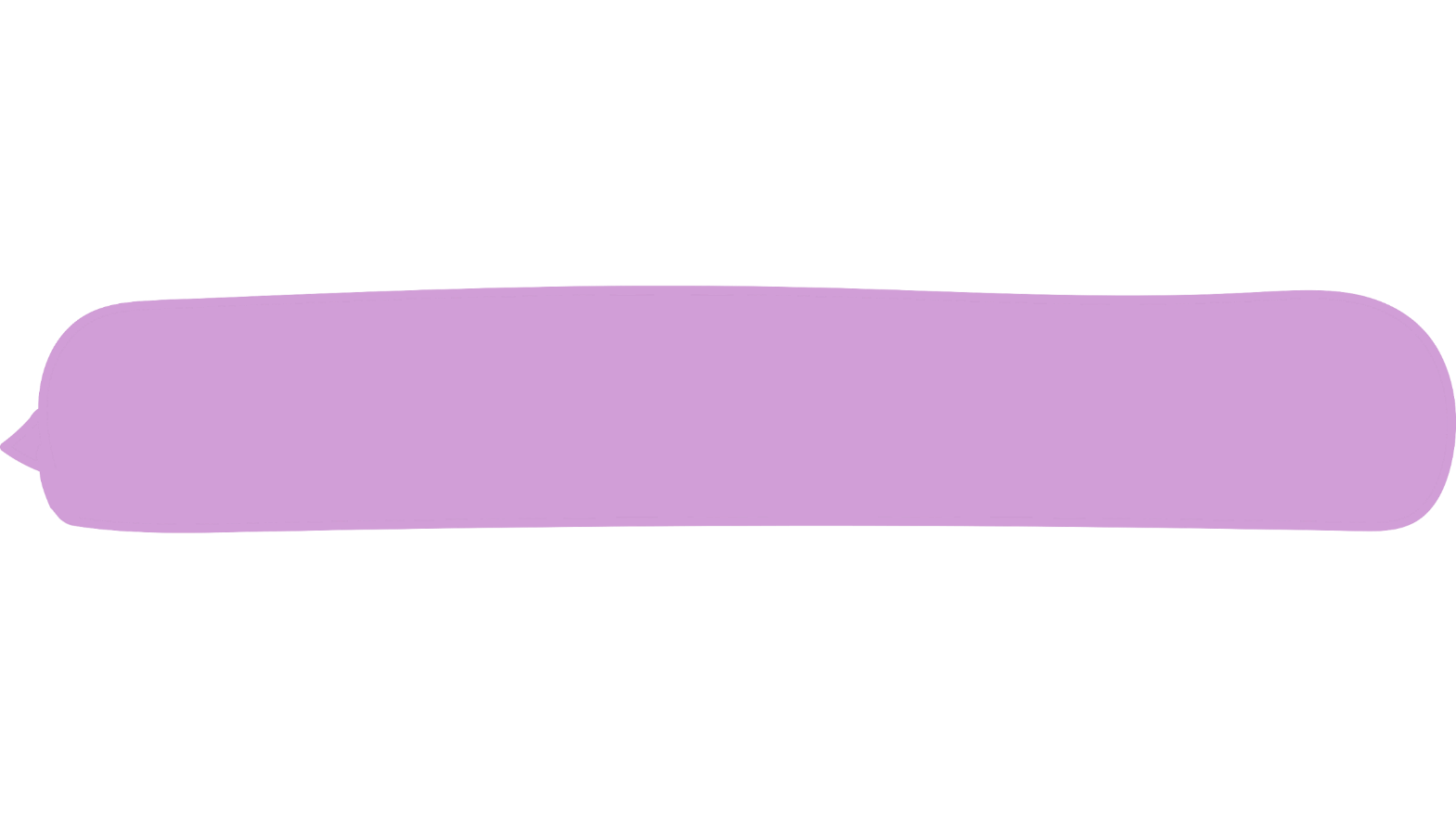 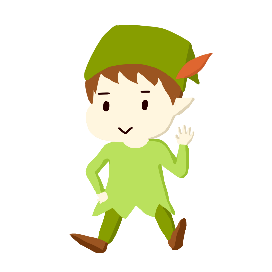 종이에 선생님을 위한 다양한 메시지를 적어요.
※ 종이는 8절 도화지나, 120g 이상의 도톰한 A4용지가 좋아요.
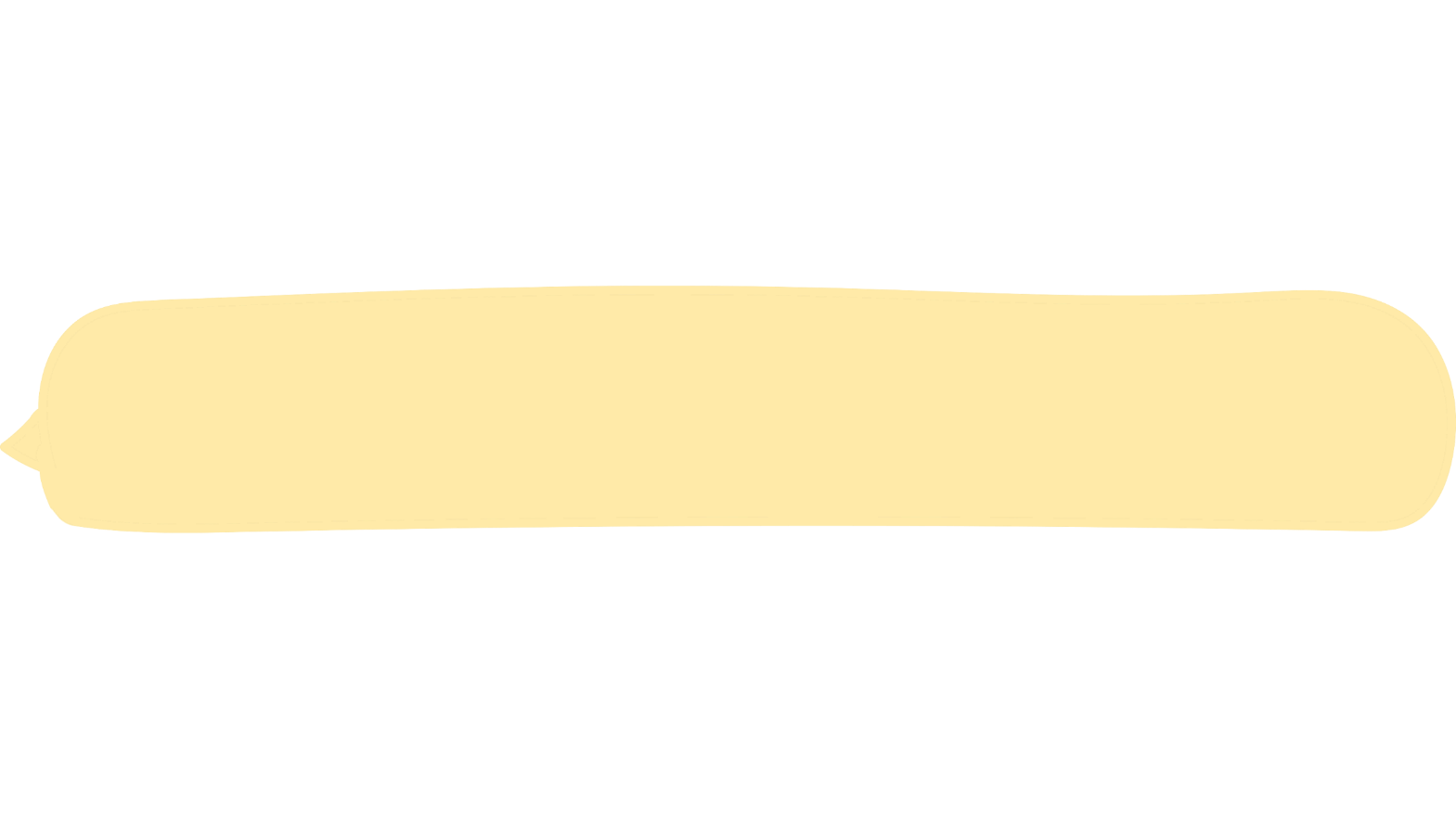 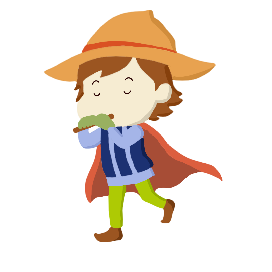 문구가 잘 보이도록 신경 써서 주변을 꾸며요.
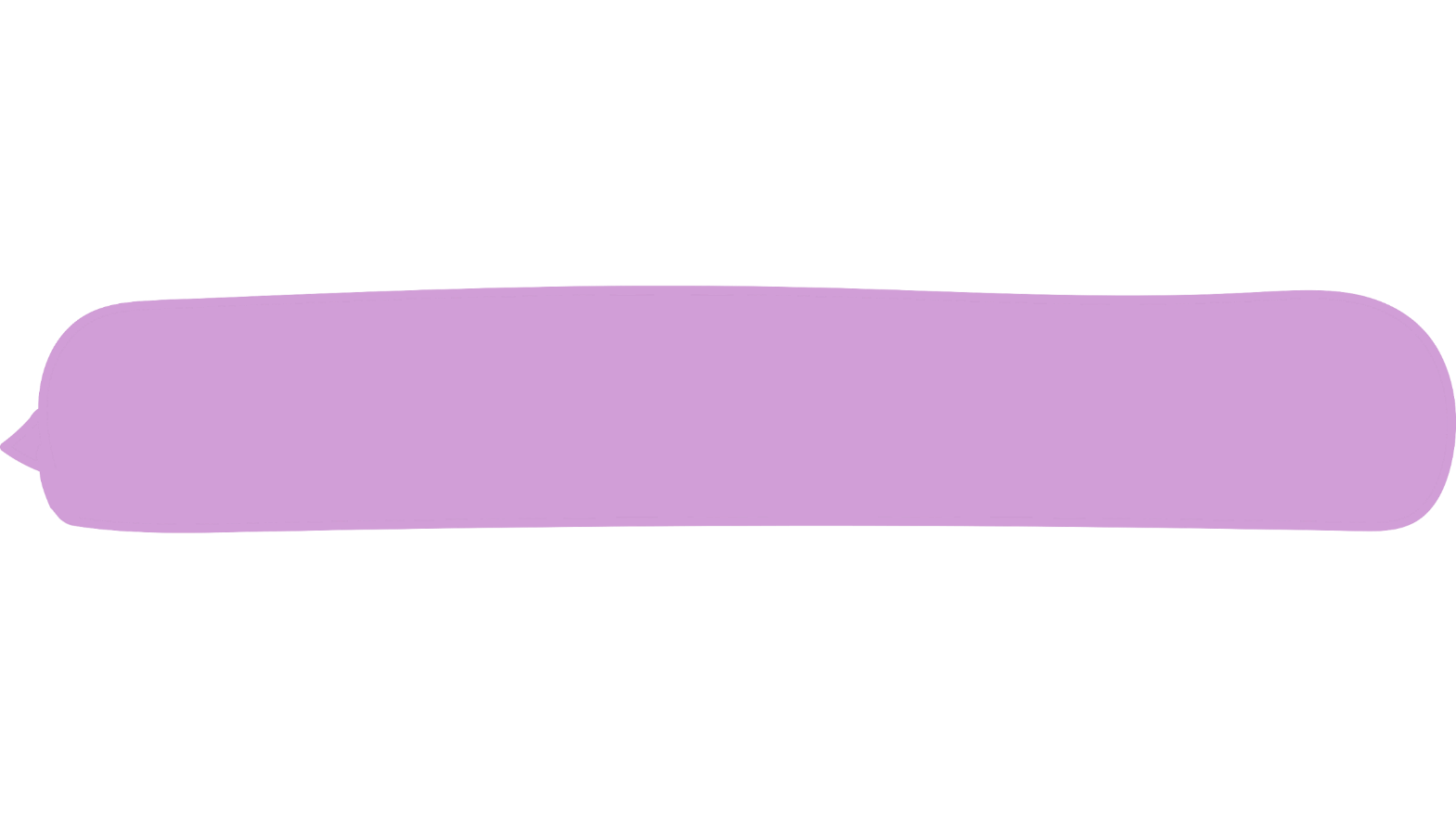 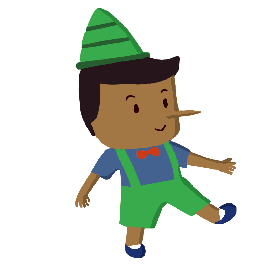 아침 일찍 등교해 선생님들이 출근하시는 현관 바닥에 테이프를 이용하여 붙여요.
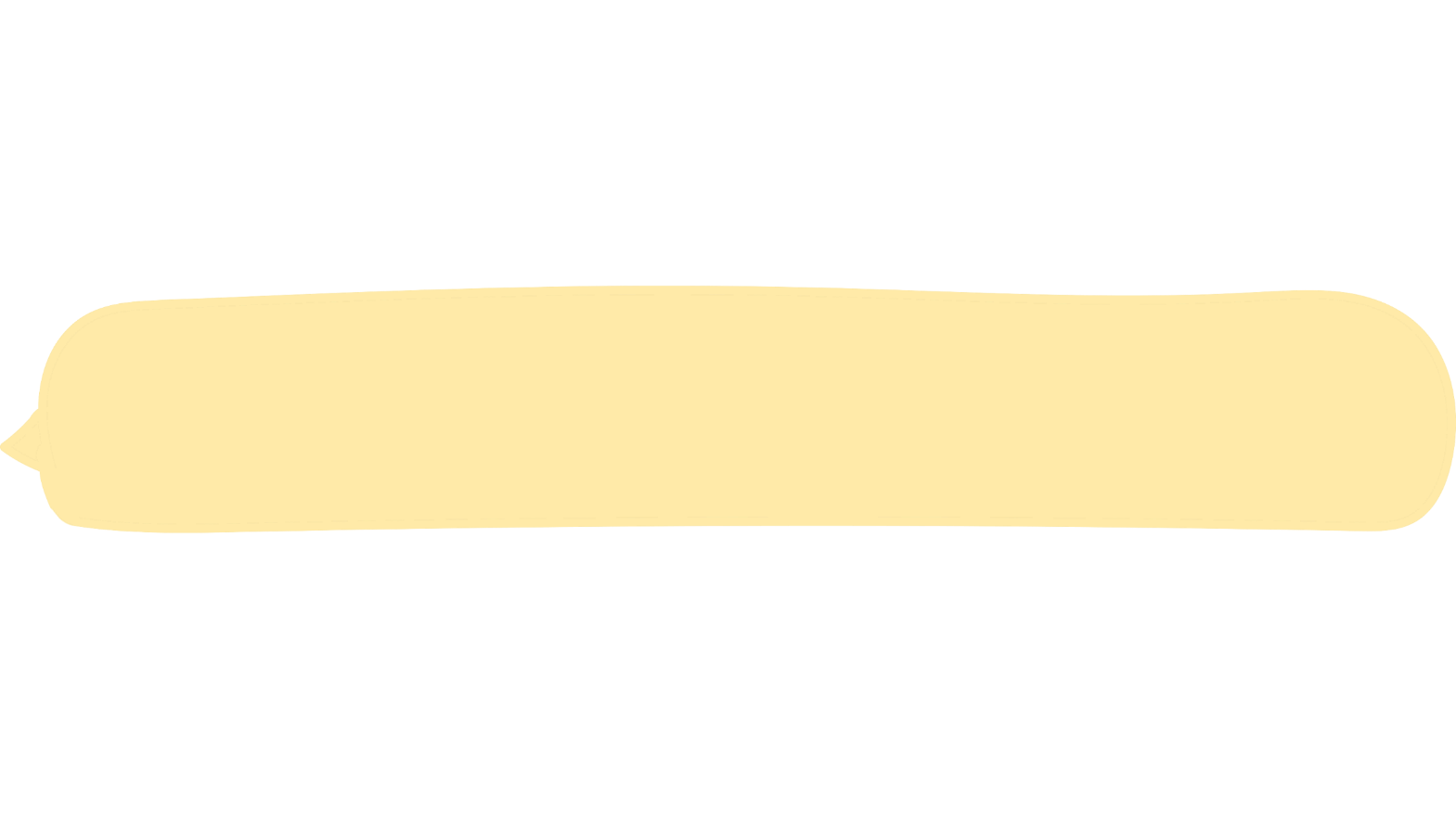 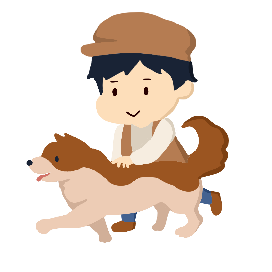 캠페인이 끝난 후, 우리 손으로 다시 수거해요.
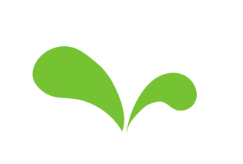 선생님을 위한 메시지를 적어보아요!
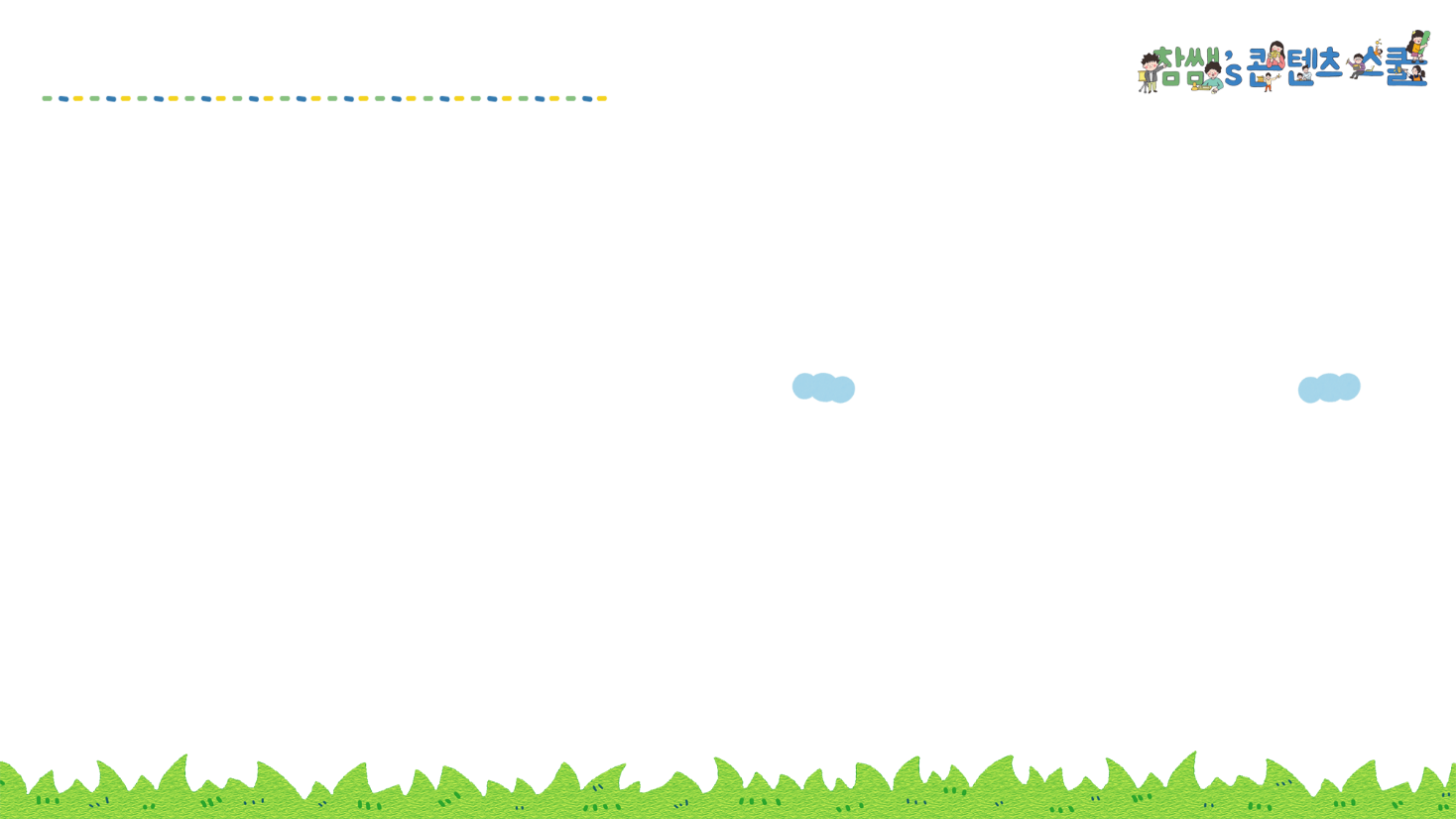 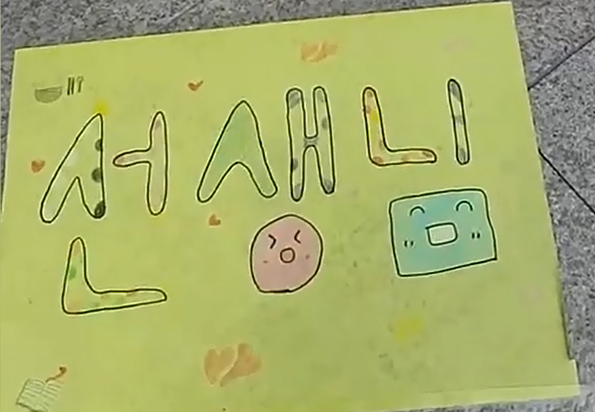 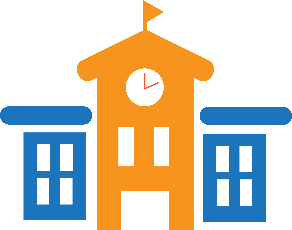 메시지
선생님, 아침식사는 하셨어요?
오늘 선생님 말씀 잘 들을게요!
좋은 하루 보내세요!
친구들과 사이 좋게 지낼게요
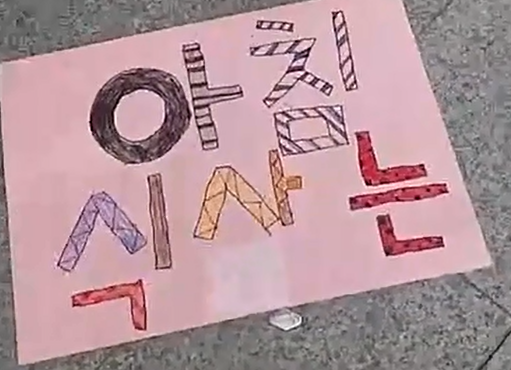 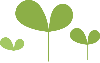 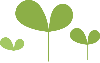 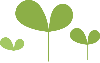 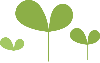 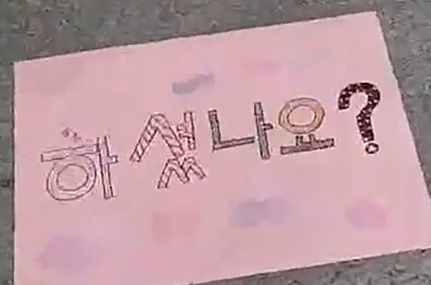 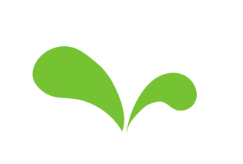 선생님을 위한 메시지를 적어보아요!
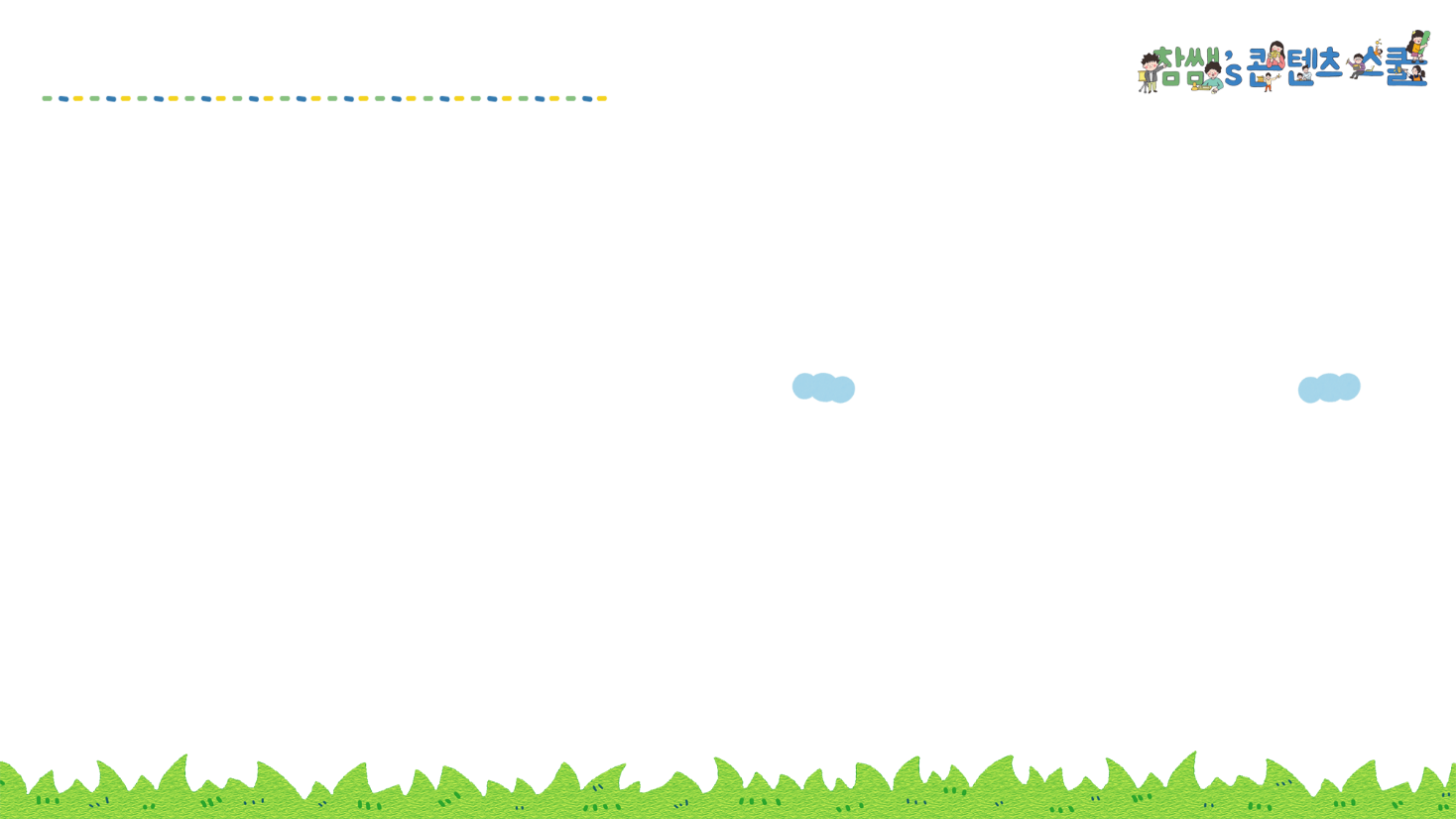 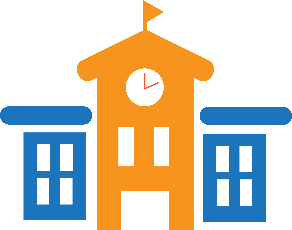 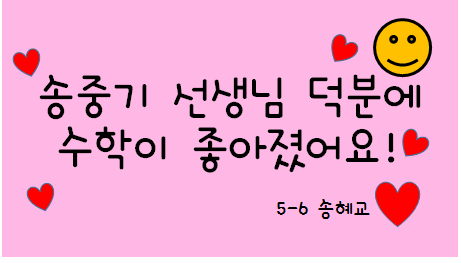 감사
○ ○ ○ 선생님 덕분에 _____를
잘하게 되었어요!
○ ○ ○ 선생님 덕분에 자신감이 높아졌어요!
○ ○ ○ 선생님 덕분에 꿈이 생겼어요!
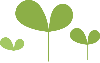 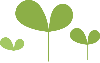 ○ ○ ○ 선생님 덕분에 _____과목이 좋아졌어요!
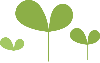 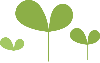 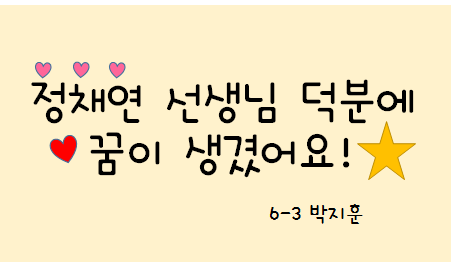 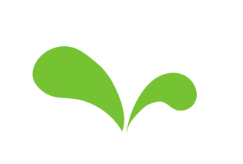 선생님을 위한 메시지를 적어보아요!
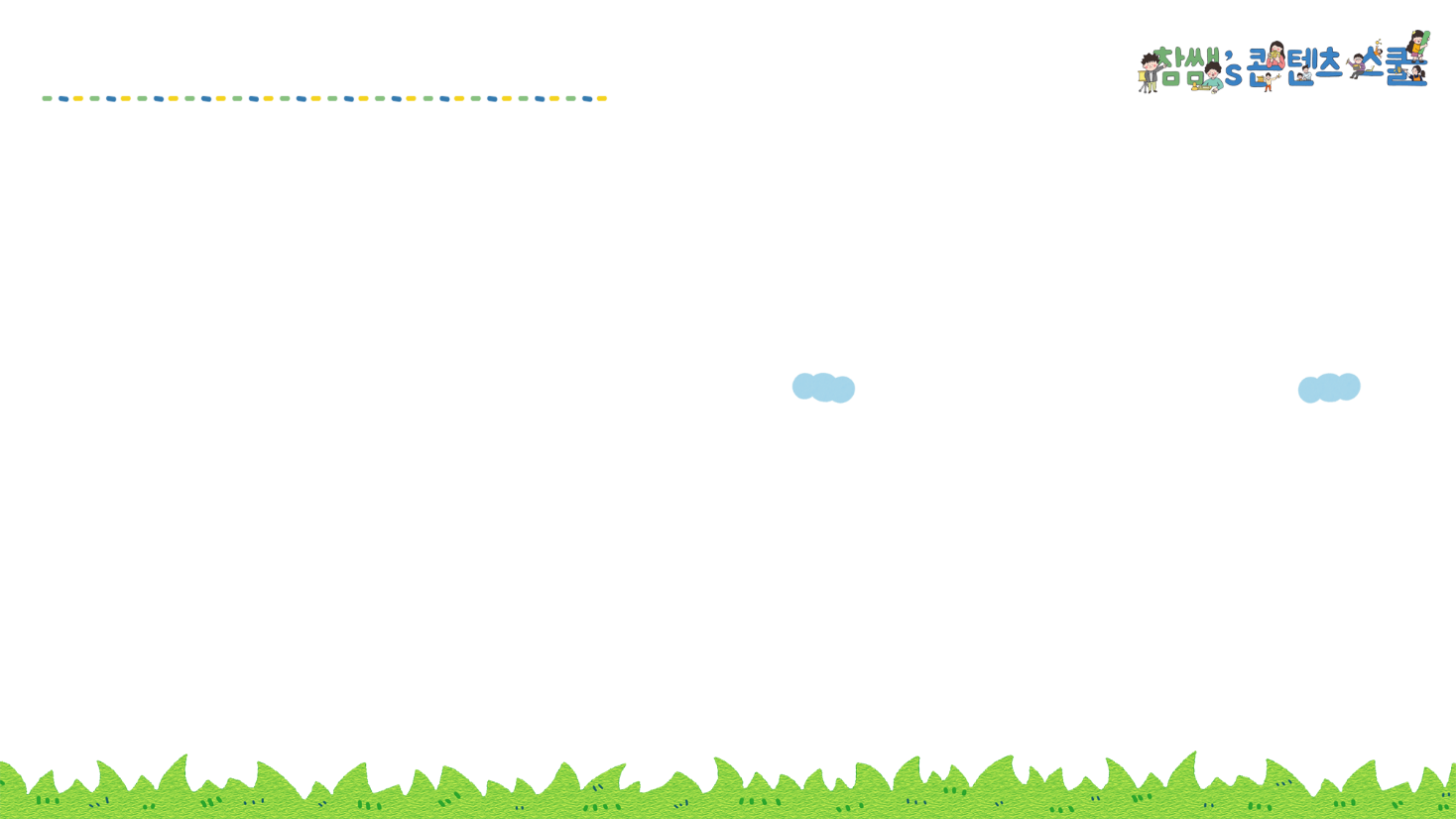 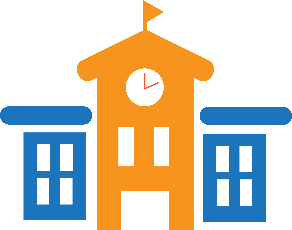 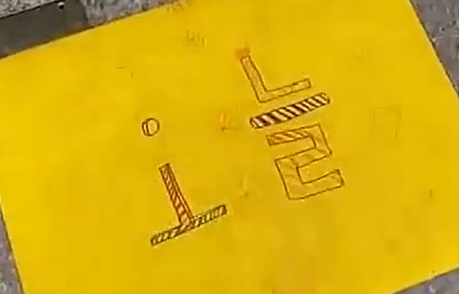 응원
선생님, 사랑해요!
선생님, 힘내세요!
선생님, 존경합니다!
선생님처럼 되고 싶어요!
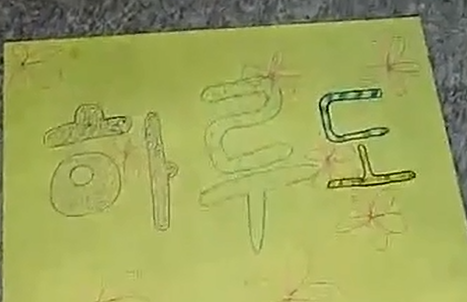 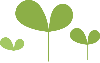 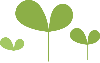 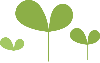 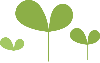 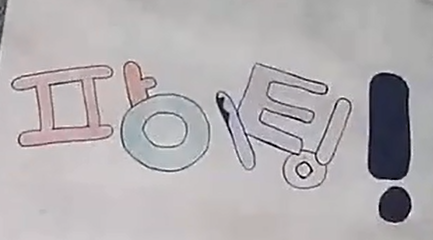 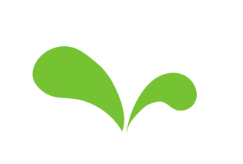 현관 바닥에 붙여요!
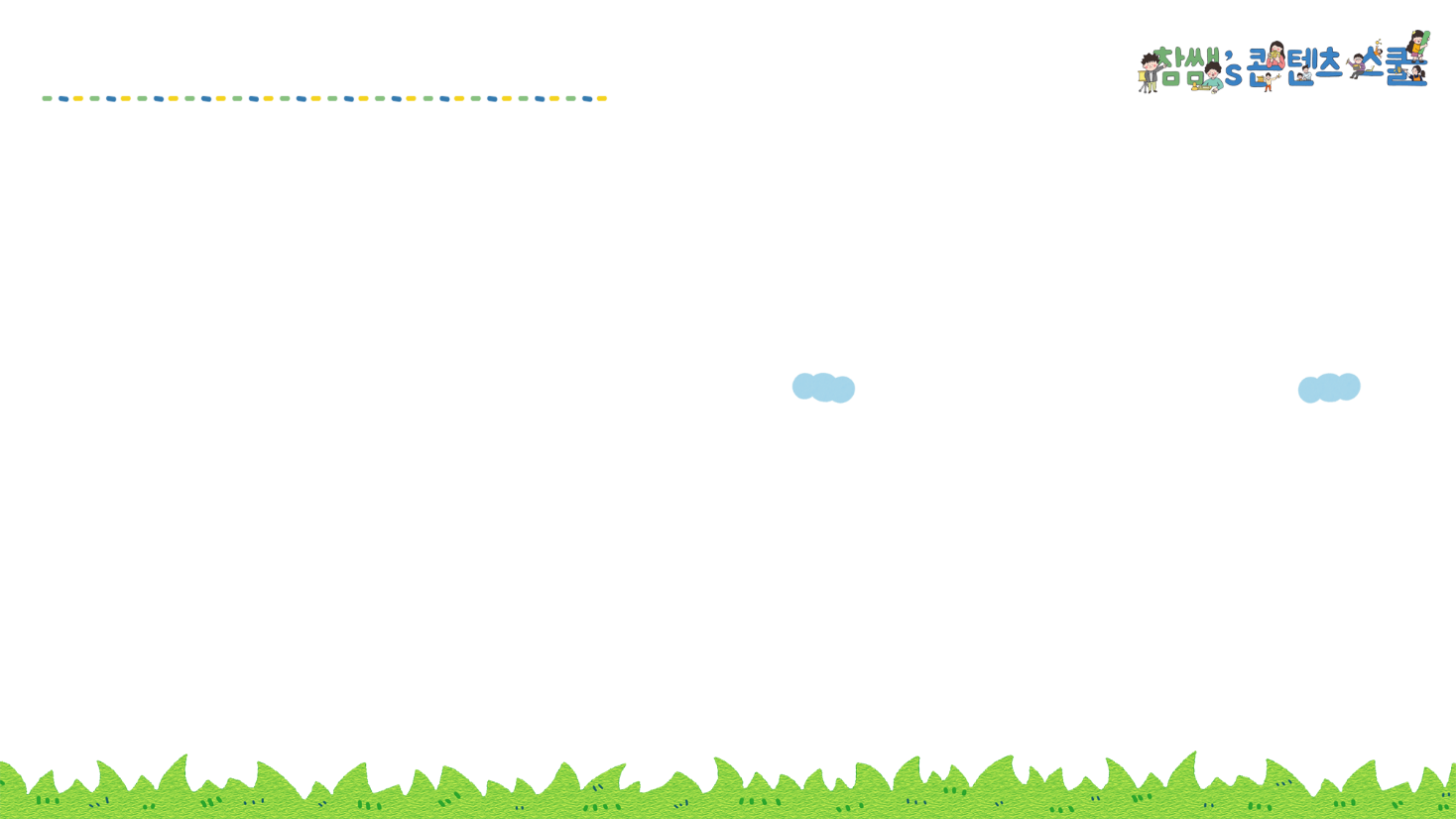 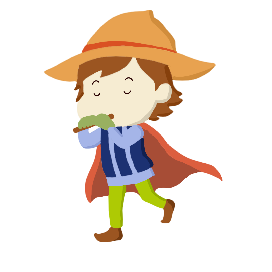 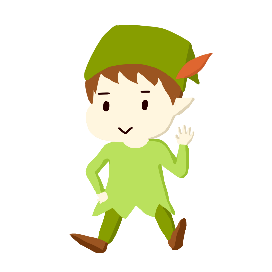 주의사항
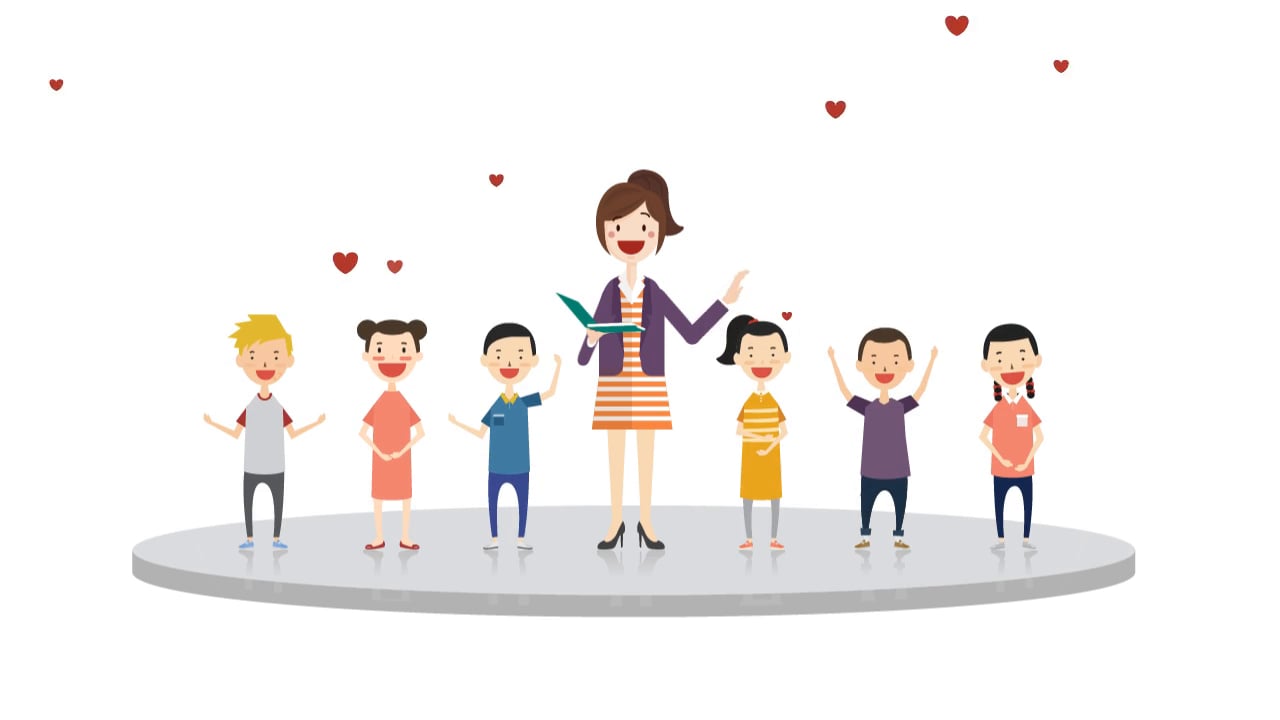 선생님들이 출근하시며 잘 볼 수 있는 곳이라면 어디든 좋아요!

출근길 이벤트이기 때문에 아침 일찍이나, 전날 늦게 부착해야 해요.

나중에 떼기 쉽게 테이프를 지나치게 많이 사용하지 않도록 해요.
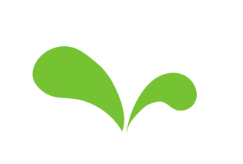 캠페인이 끝난 후 깨끗하게 수거해요!
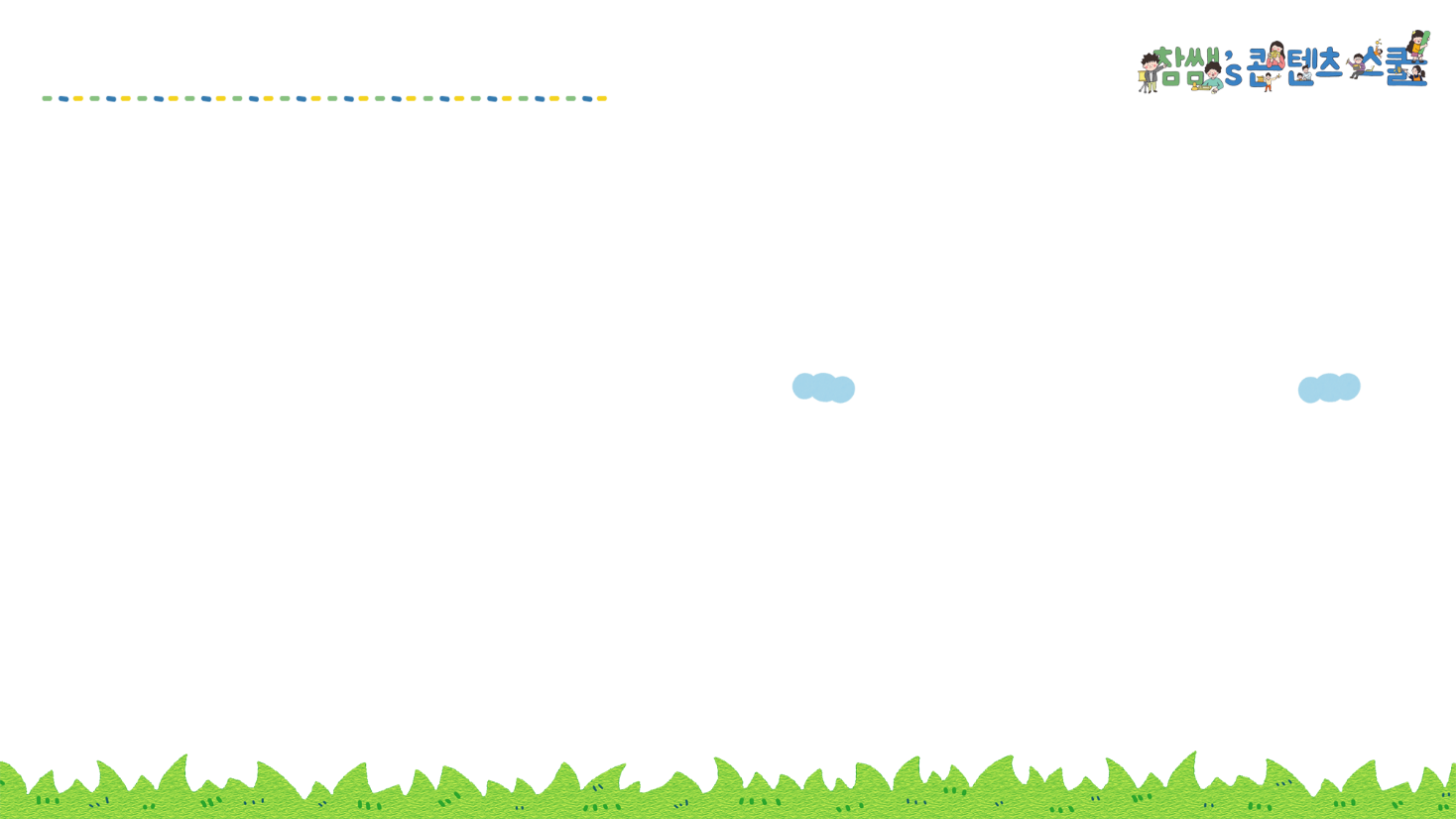 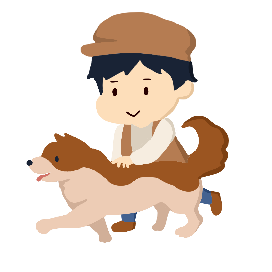 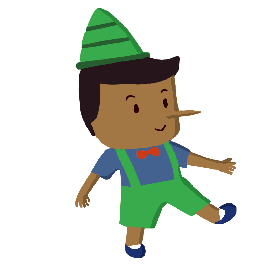 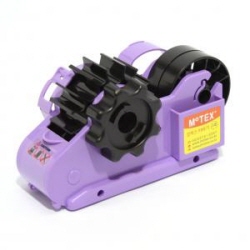 주의사항
선생님들이 충분히 보셨다면이제 메시지들을 수거해요.
테이프 흔적이 남지 않도록 꼼꼼히 떼어내요.

떼어내기 전,기념 사진을 남겨두어도 좋아요.
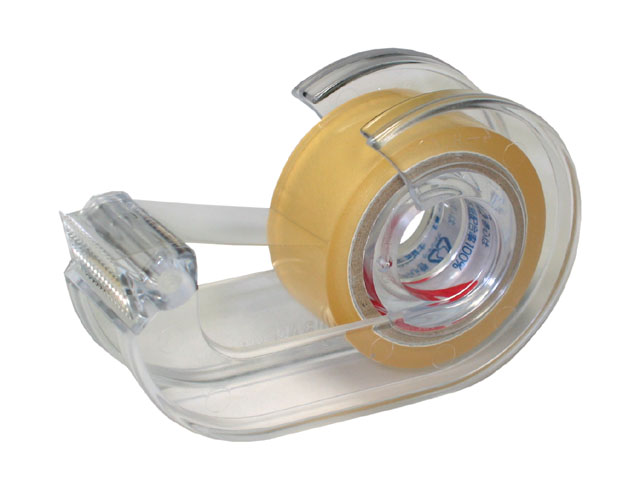 선생님들께 감사하는 마음을 담아행복한 스승의 날을 만들어드려요!